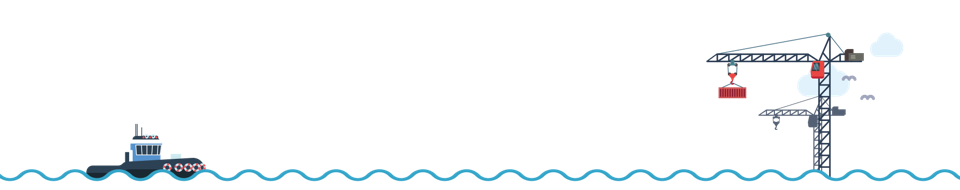 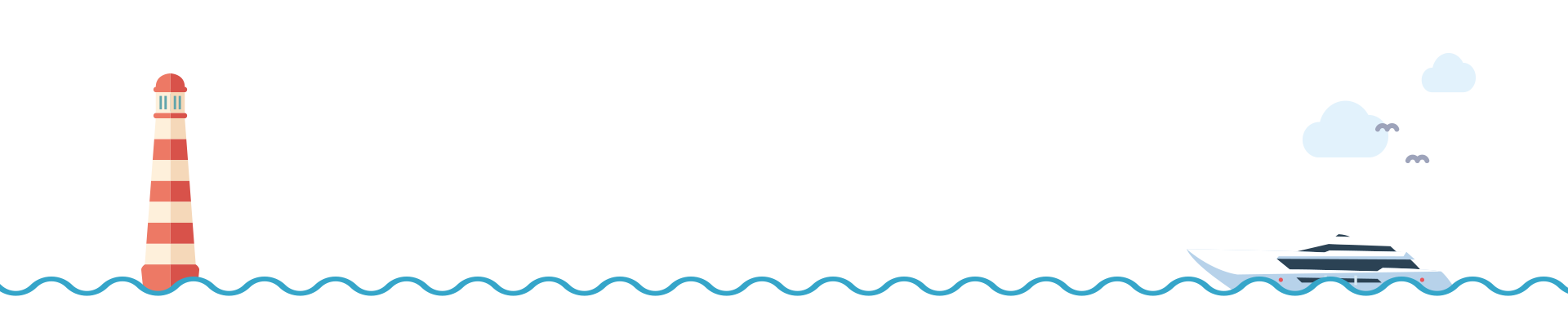 You have to be curious about people, culture and comics and networking is the key to success.
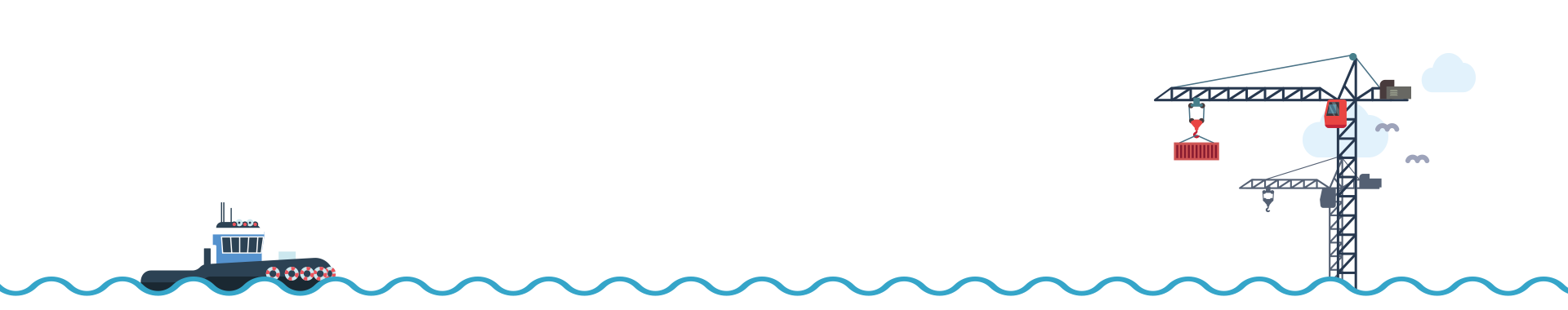 KARINA ALBERSShipbroker, London